12б. КОМБИНАЦИИ ПРАВИЛЬНЫХ МНОГОГРАННИКОВ
Упражнение 1
На рисунке изображен многогранник – звезда Кеплера, являющийся объединением двух тетраэдров. Какой многогранник является общей частью (пересечением) этих тетраэдров?
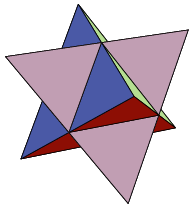 Ответ: Октаэдр.
[Speaker Notes: В режиме слайдов ответ появляется после кликанья мышкой.]
Упражнение 2
Сколько тетраэдров изображено на рисунке?
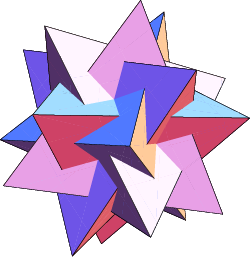 Ответ: Пять.
[Speaker Notes: В режиме слайдов ответ появляется после кликанья мышкой.]
Упражнение 3
Сколько кубов изображено на рисунке?
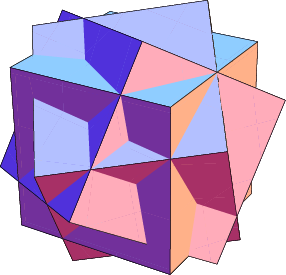 Ответ: Три.
[Speaker Notes: В режиме слайдов ответ появляется после кликанья мышкой.]
Упражнение 4
Сколько октаэдров изображено на рисунке?
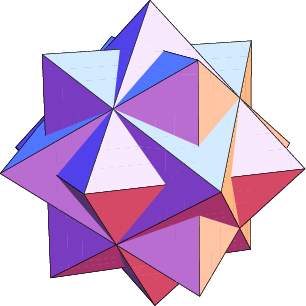 Ответ: Три.
[Speaker Notes: В режиме слайдов ответ появляется после кликанья мышкой.]
Упражнение 5
Соединение каких двух правильных многогранников изображено на рисунке?
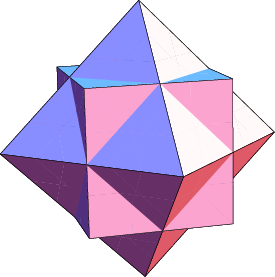 Ответ: Куба и октаэдра.
[Speaker Notes: В режиме слайдов ответ появляется после кликанья мышкой.]
Упражнение 6
Соединение каких двух правильных многогранников изображено на рисунке?
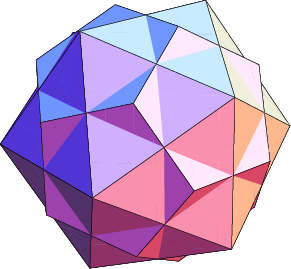 Ответ: Икосаэдра и додекаэдра.
[Speaker Notes: В режиме слайдов ответ появляется после кликанья мышкой.]
Упражнение 7
Соединение каких двух правильных многогранников изображено на рисунке?
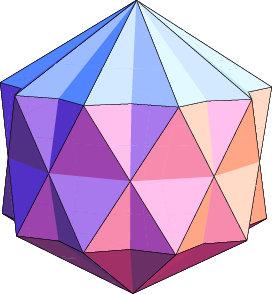 Ответ: Два икосаэдра.
[Speaker Notes: В режиме слайдов ответ появляется после кликанья мышкой.]
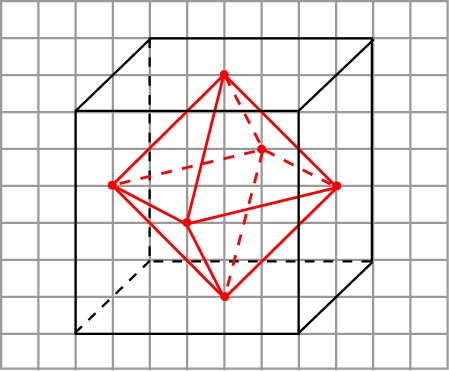 Ответ: Октаэдра.
Упражнение 8
Вершинами какого многогранника являются центры граней куба?
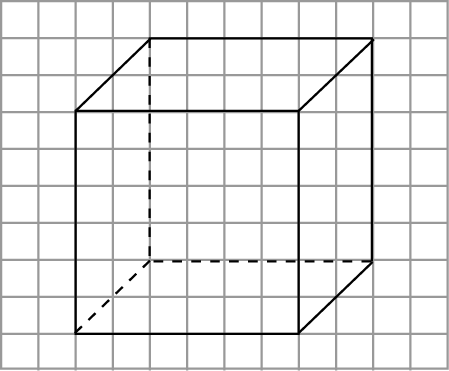 [Speaker Notes: В режиме слайдов ответ появляется после кликанья мышкой.]
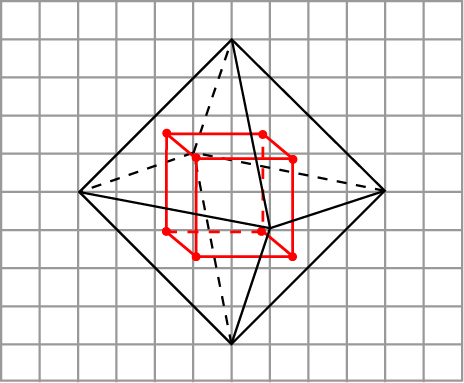 Ответ: Куба.
Упражнение 9
Вершинами какого многогранника являются центры граней октаэдра?
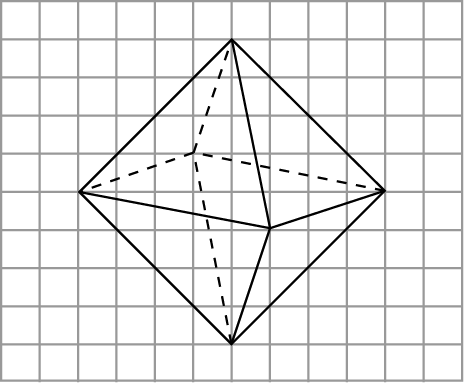 [Speaker Notes: В режиме слайдов ответ появляется после кликанья мышкой.]
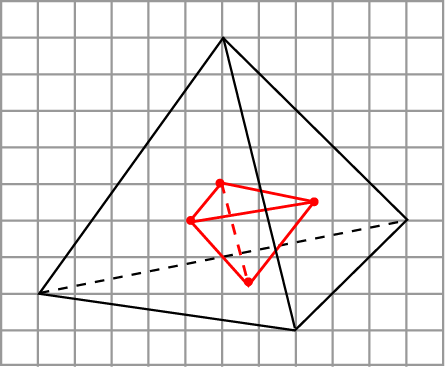 Ответ: Тетраэдр.
Упражнение 10
Вершинами какого многогранника являются центры граней тетраэдра?
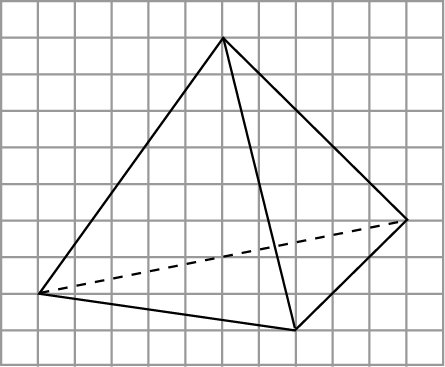 [Speaker Notes: В режиме слайдов ответ появляется после кликанья мышкой.]
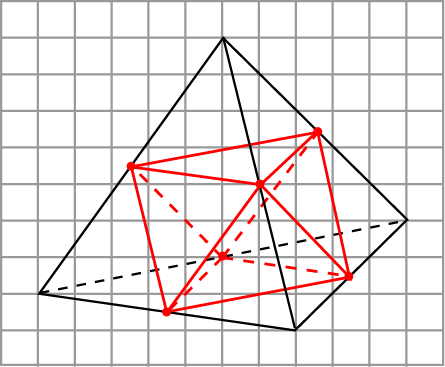 Ответ: Октаэдра.
Упражнение 11
Вершинами какого многогранника являются середины ребер тетраэдра?
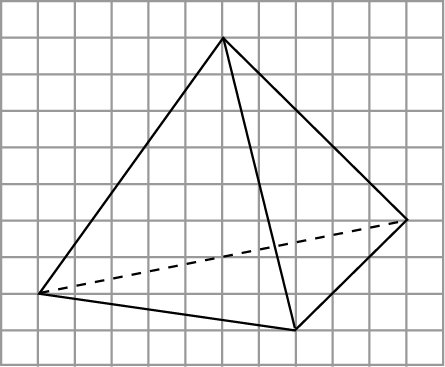 [Speaker Notes: В режиме слайдов ответ появляется после кликанья мышкой.]
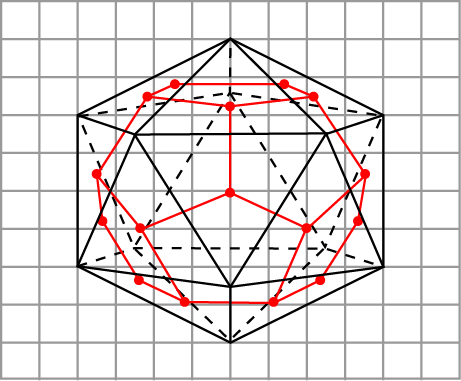 Ответ: Додекаэдр.
Упражнение 12
Вершинами какого многогранника являются центры граней икосаэдра?
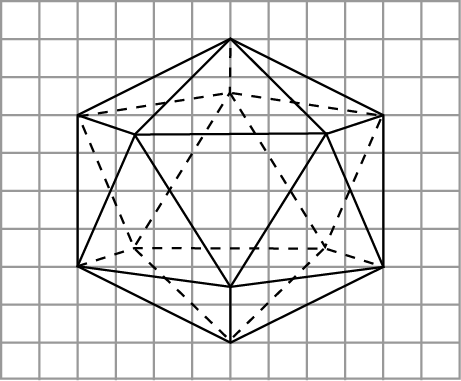 [Speaker Notes: В режиме слайдов ответ появляется после кликанья мышкой.]
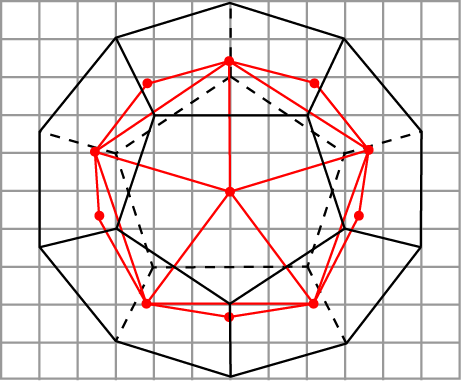 Ответ: Икосаэдр.
Упражнение 13
Вершинами какого многогранника являются центры граней додекаэдра?
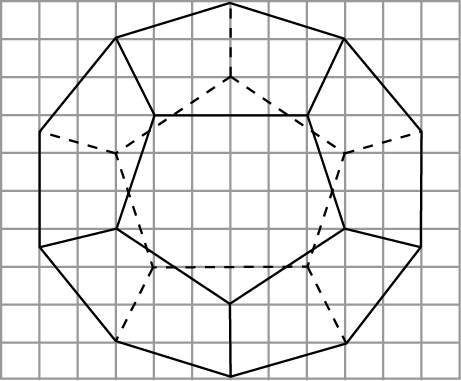 [Speaker Notes: В режиме слайдов ответ появляется после кликанья мышкой.]